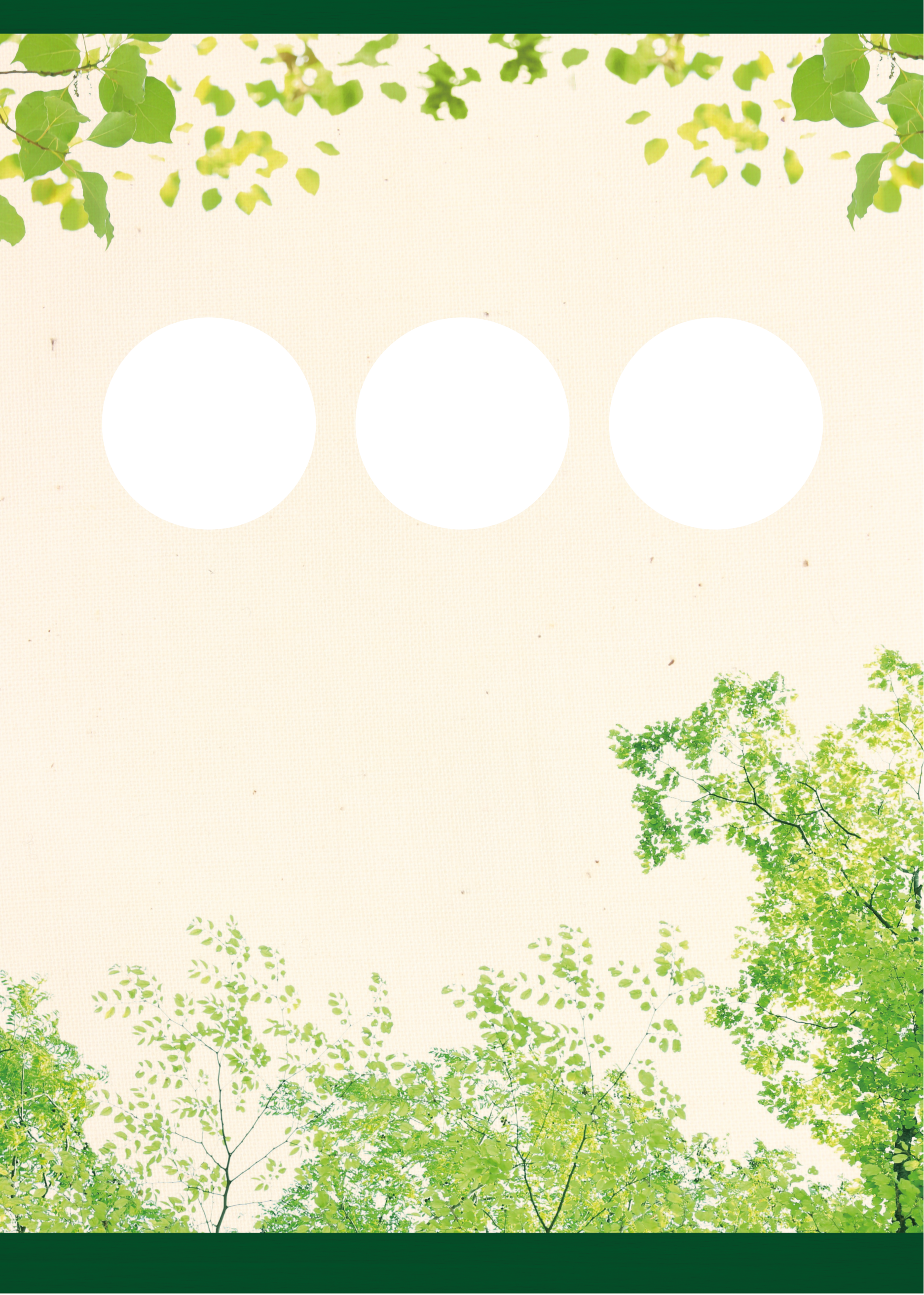 再・胃腸よろず相談会
前回好評につき、再度週末に開催します！！
前回参加できなかった方、ぜひこの機会にご参加ください。
医療相談も受け付けます。
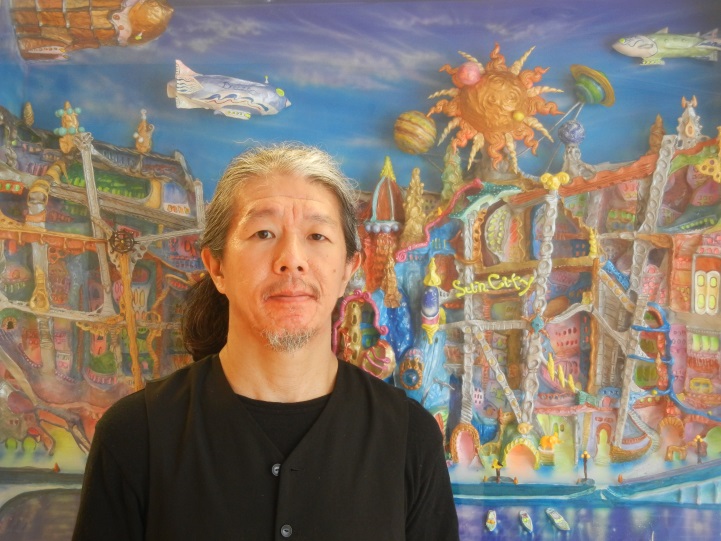 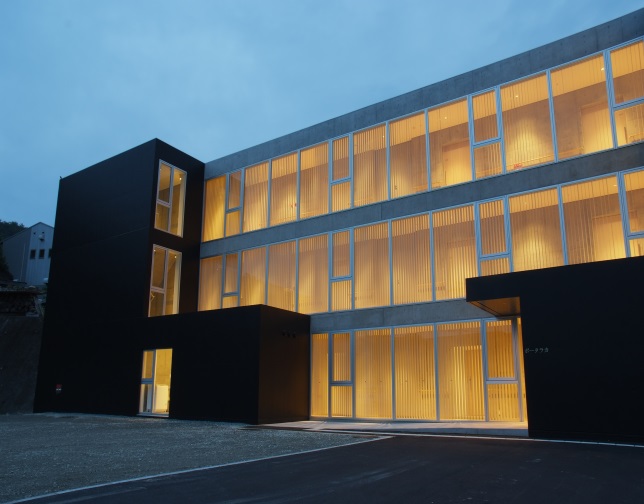 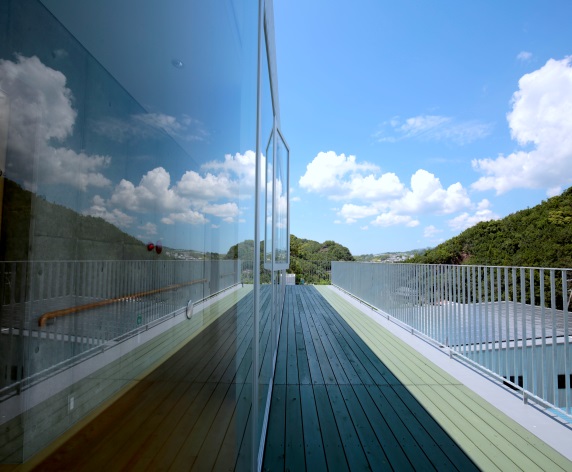 どなたでもお気軽に　　ご参加下さい　　　　　　　　　　　　　　(託児あり）
2015.12・5(土）14：30～
　　　サービス付き高齢者向け住宅
　　　　ポータラカにて
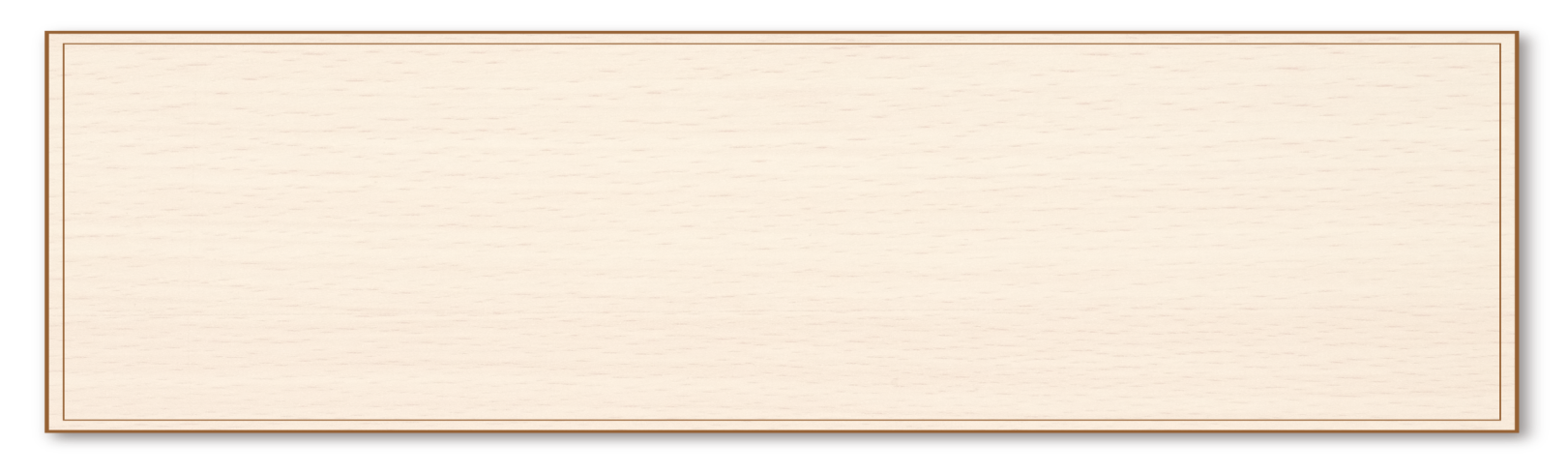 今回はヤマシタコーポレーション様協力による
 福祉用具の展示・体験も同時開催いたします！！
　　　　　　　　　　　　（13時から16時30分）
住宅の入居料金も大幅に改定いたしました。
　ぜひ介護・入居についてもお気軽にご相談ください！！
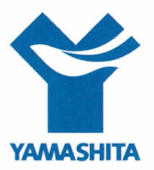 お問い合わせは
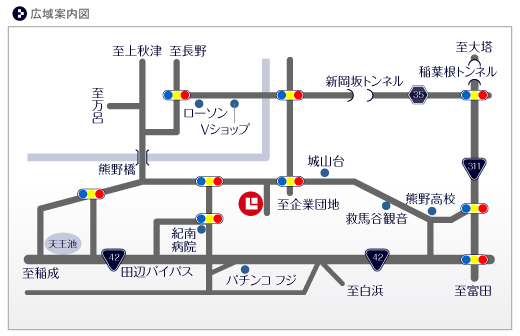 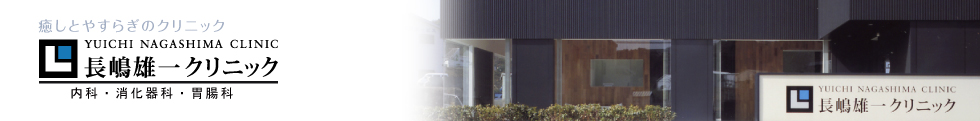 カノン介護サービス事業所
０739-34-3020
長嶋雄一クリニック隣
地図
和歌山県田辺市下三栖１４８３－１５     http://kanon-potalaka.com